Materials Management
Program Update
Trey White, Recovered Materials Program Manager | 1 May 2019
Overview
Program Highlights
Annual Progress Reporting
Grants
Spring HHW Season
Recovered Materials
Metro Nashville Recycling Grant
$2.3 million, largest TDEC grant ever 
Will effectively double recycling capacity
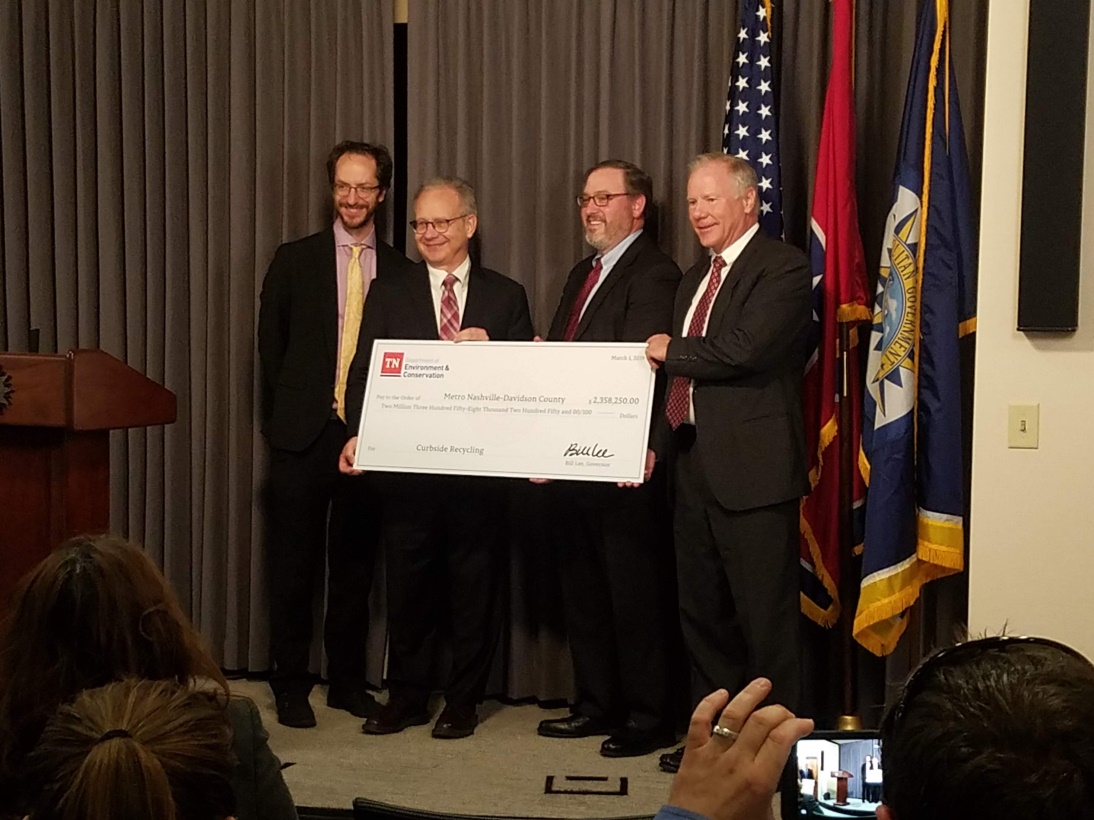 Used Oil
Interactive Online Recycling/Problem Waste Map

https://tdeconline.tn.gov/TNRecyclingCenters/
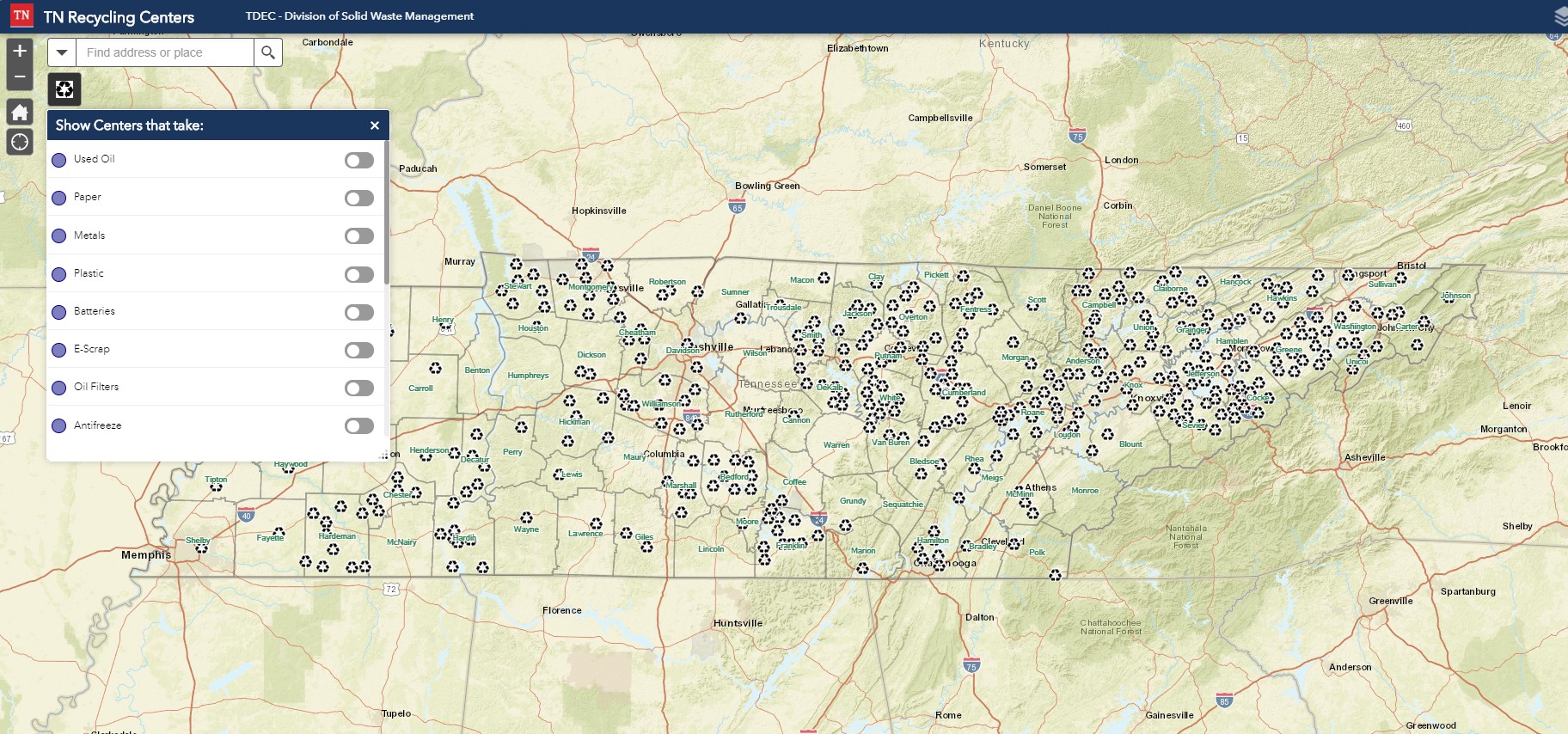 Tennessee Schools Lab Rehab Program
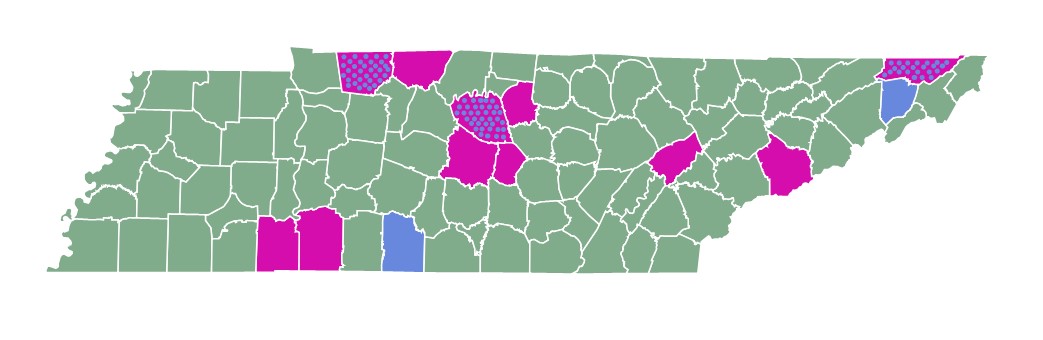 Robertson
Sullivan
Montgomery
Washington
Smith
Wilson
Rutherford
Roane
Cannon
Sevier
Hardin
Wayne
Giles
Program Totals
K-12 Schools Visited: 30
Students Affected: 37,672
Pounds Collected: 9,997 lbs.
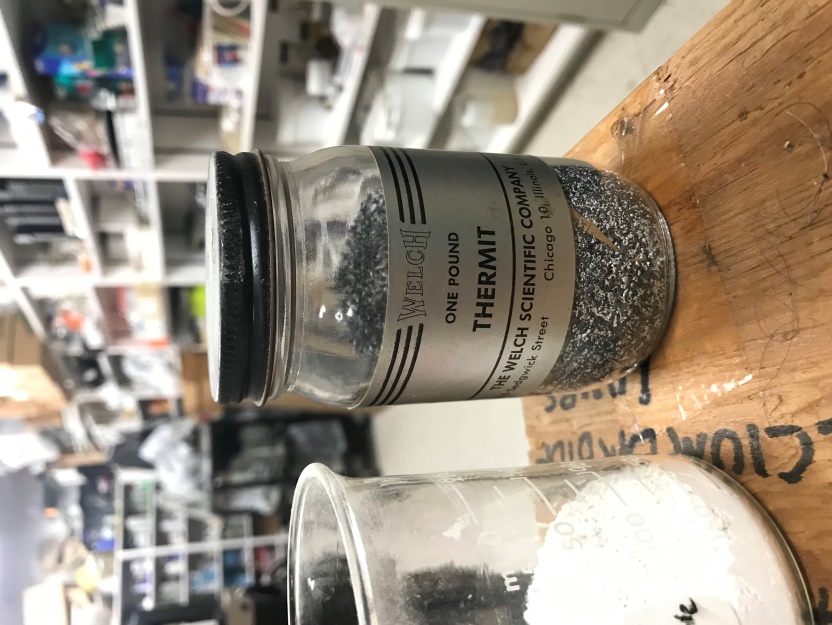 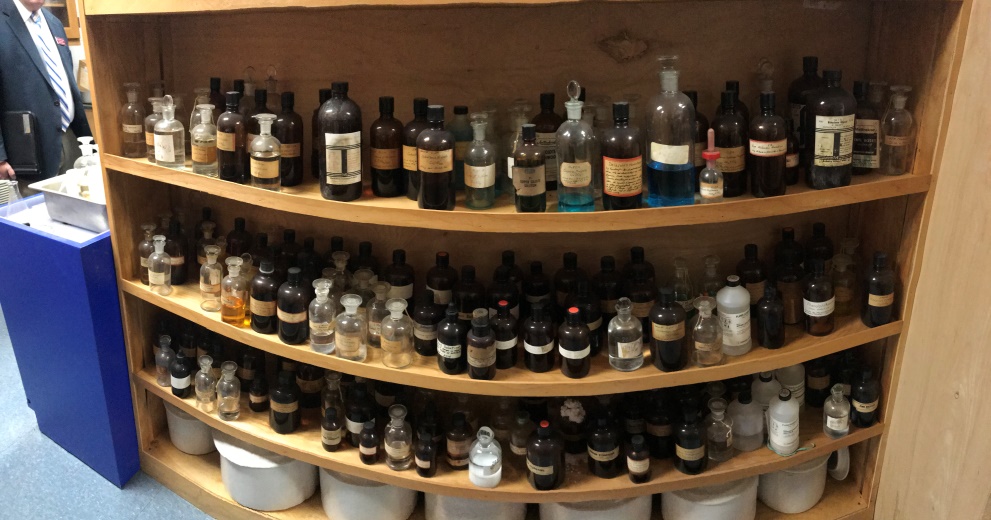 Annual Progress Reporting
Reporting timeframe for counties is closed as of April 30
32% Requested Extension

Quantitative Review

QA/QC

Data Verification

Approval Letters
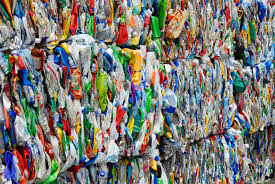 Annual Progress Reporting
First year of “new format” APR

Objective 1: Increase Accuracy of 
     Reported Data
Closer to Statutory Requirements
Lessen opportunities for reporting errors
Incorporate feedback from users
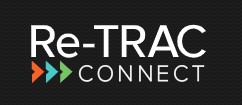 [Speaker Notes: A large TDOT project in Morgan County led to a large amount of material being put into landfills, which prevented them from accomplishing their APR goals.]
Grants
Grant System Revamp
Suspend new grant offerings temporarily

GMS and Rating Improvements
Title VI
Procurement Policy
Eliminate Redundancy

Objective 8: Develop sustainable 
     funding sources for materials 
     management
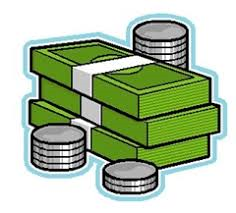 [Speaker Notes: Requested Amendments include:
  - First Tennessee Development District – Technical Assistance
  - Resource Capture Incorporated – Composting
  - Isaiah 58 – Recycling Equipment
  - Rutherford County – Multiple 
  - Macon County – Multiple]
Grants
2019-2020 New Contracts:
4 Convenience Center Grants 
4 Curbside Recycling Grants 
11 Education and Outreach Grants
6 Household Hazardous Waste
3 Old Closed Landfill
7 Recycling Equipment Grants
11 Recycling Rebates 
1 Special Project Grant UT Glass
4 Special Project Shiloh Planning Region
9 Technical Assistance Grants
16 Used Oil Grants
15 Waste Reduction Grants
[Speaker Notes: Requested Amendments include:
  - First Tennessee Development District – Technical Assistance
  - Resource Capture Incorporated – Composting
  - Isaiah 58 – Recycling Equipment
  - Rutherford County – Multiple 
  - Macon County – Multiple]
Household Hazardous Waste Spring Season
29 HHW Events Scheduled from March to June
14 Events Completed
2,223 Households
HHW Collection Containers
Blount County Success
2 months in operation
Surpassed Mobile Event HH
Loudon County 
Grant Opening
Saturday Collections
Previous 2 Mobile Events/Year
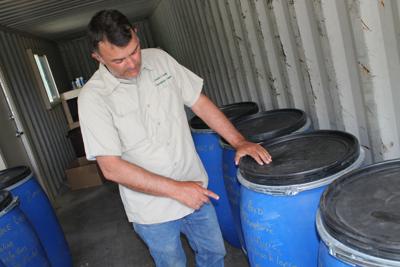 [Speaker Notes: Household Hazardous Waste collection analysis can be found at the following URL:
https://www.tn.gov/environment/sw-mm-household-hazardous-waste-program/hhw-mobile-collection-analysis.html]
Summary
Program Highlights
Annual Progress Reporting
Grants
Spring HHW Season
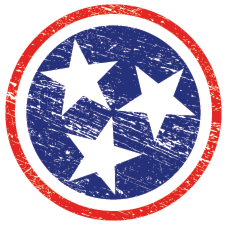 Questions?
[Speaker Notes: Larry Christley, Program Manager, Materials Management Program - 615-532-0744 – larry.christley@tn.gov
Loretta Harrington, Manager, Grants - 615-532-0086 – loretta.harrington@tn.gov
Nicholas Stengel, Manager, Problem Waste – 615-532-0095 – nicholas.stengel@tn.gov
Trey White, Manager, Recovered Materials – 615-532-0075 – trey.white@tn.gov]